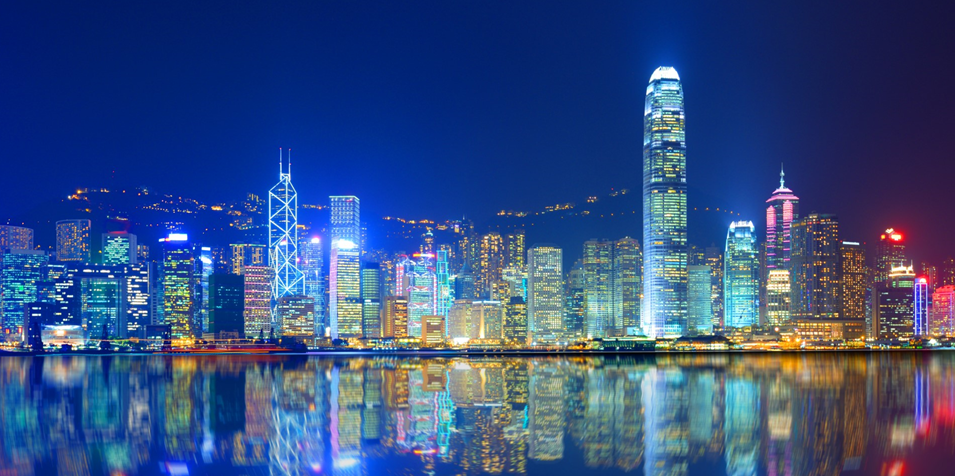 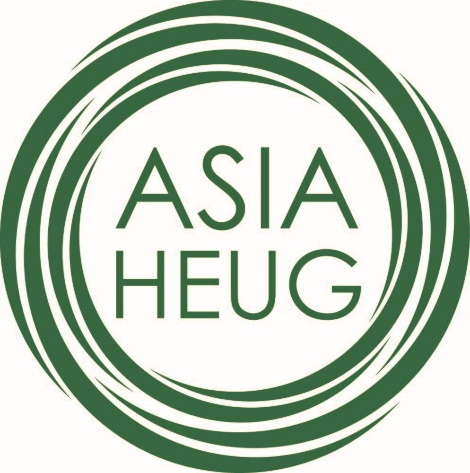 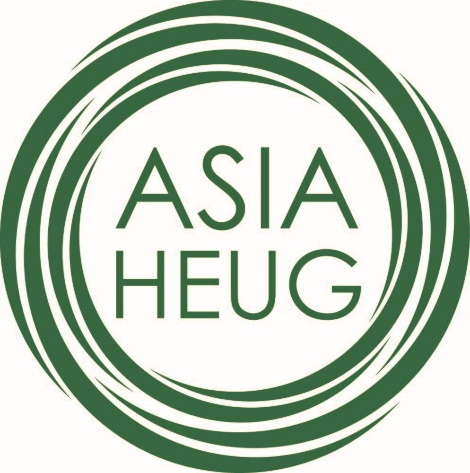 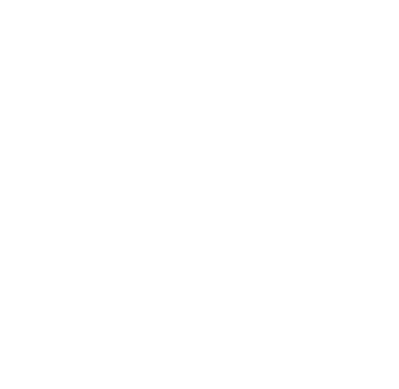 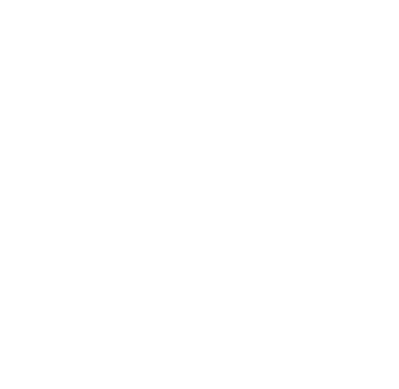 Monitoring Student Academic Progress using Degree Audit System
SESSION 3022
Tue, May 08, 2018
Asia Alliance   7-8 May 2018
presenters
Gary Leung
Andrew Chan
IT Manager
The University of Hong Kong
wtleung@hku.hk
Senior IT Manager
The University of Hong Kong
atcchan@hku.hk
Asia Alliance   7-8 May 2018
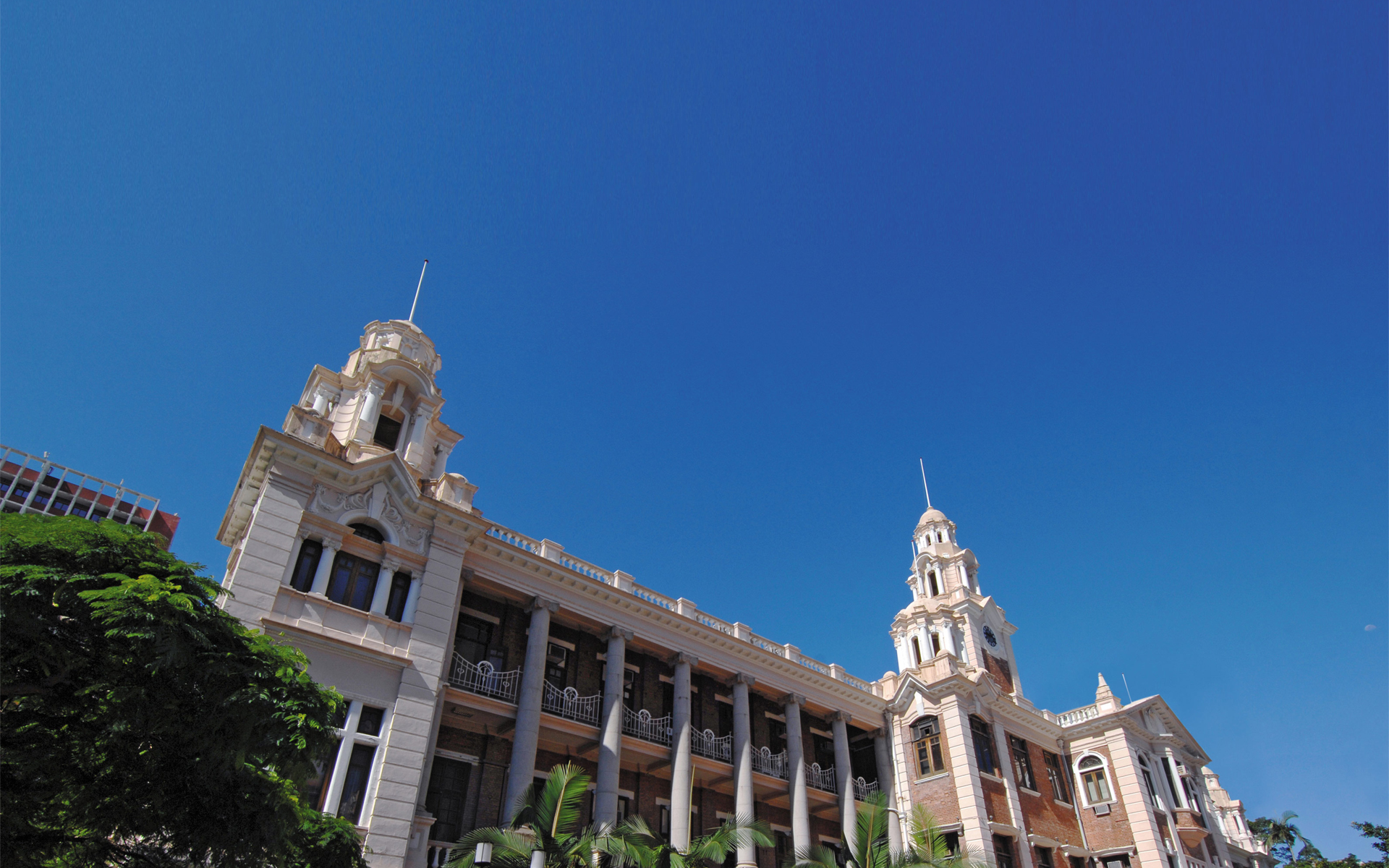 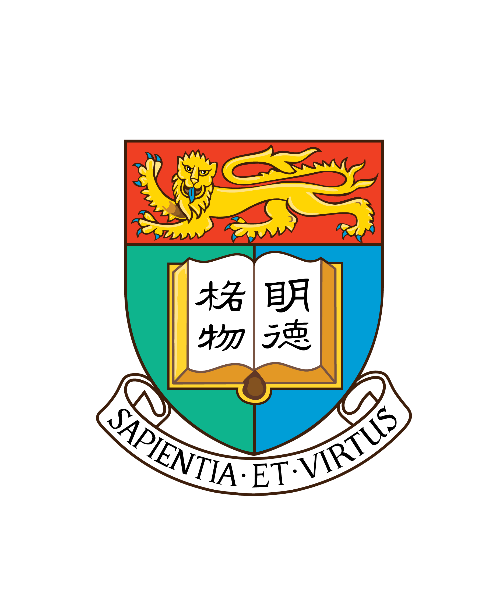 The university of hong kong
Asia Alliance   7-8 May 2018
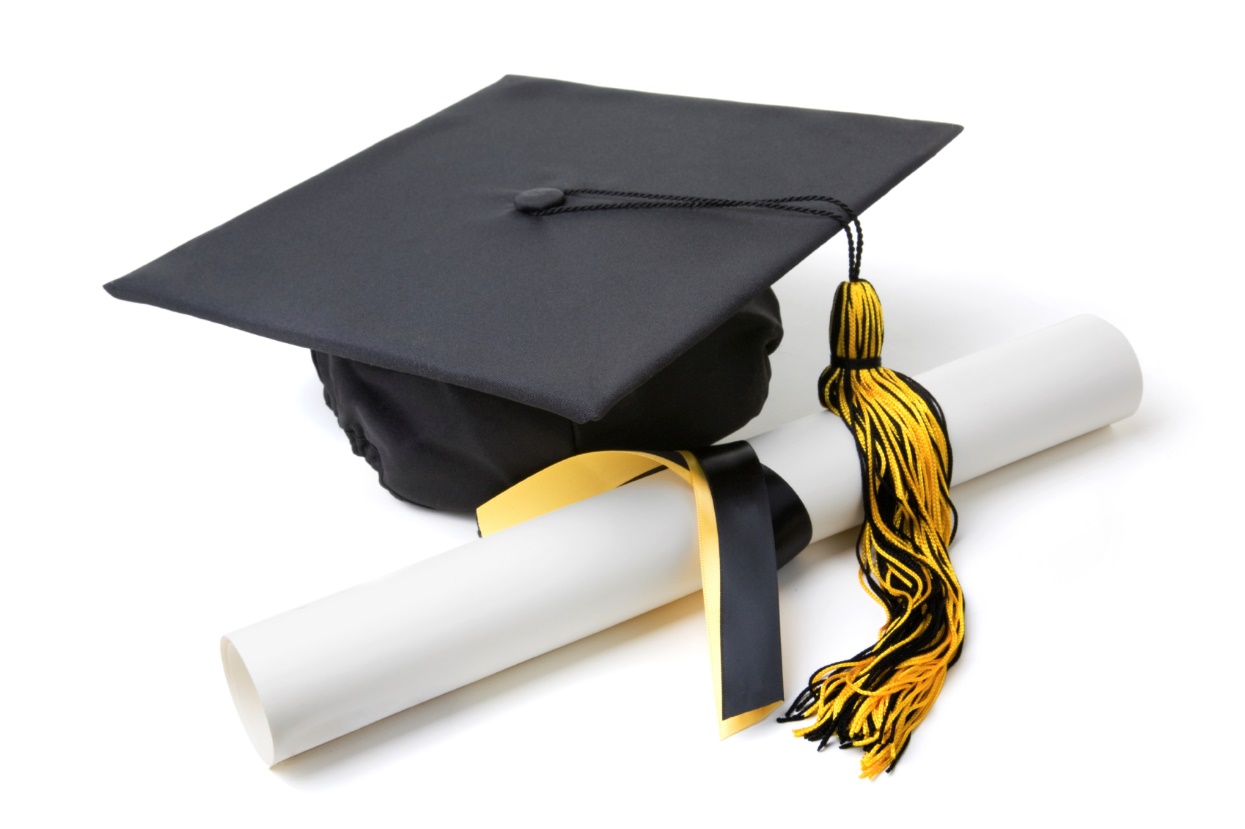 THE DEGREE AUDIT SYSTEM
Asia Alliance   7-8 May 2018
The University of Hong Kong (HKU)
Founded in 1911
Over 28000 students
Over 16000 undergraduate students
Since curriculum reform in 2012, many students are allowed to declare major or minor offered by another faculty (E.g. Science students can declare Minor in Korean Studies, Arts students can declare Major in Psychology.)
Asia Alliance   7-8 May 2018
Student Information System in HKU
Launched Campus Solutions 9.0 in 2010
Launched Degree Audit System (u.achieve 4.2)  in 2015
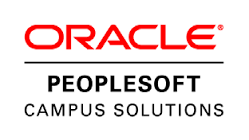 Asia Alliance   7-8 May 2018
Why DO we need Degree Audit?
Graduate requirement checking is maintained by individual faculties 
4-year cohort since 2012
Over 50 programmes 
Over110 major/ 80 minors
What is u.achieve
Developed by University of Miami in 80’s
Licensed to many US institutions
Owned by CollegeSource Inc.
Moved from Cobol to Java in 2010 (now 100% Java code)
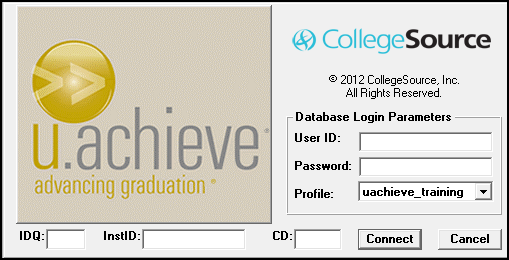 Architecture of Degree Audit System
Use the same database of Campus Solutions but has its own schema
Use database views to retrieve Campus Solutions data real-time
Use its own web/application server (our server has 8 cores, 10GB RAM and 100GB storage) running Tomcat and Java
Authentication using CAS
Web browser is all required to generate and view audit reports
Encoders need to install a client program on their PC
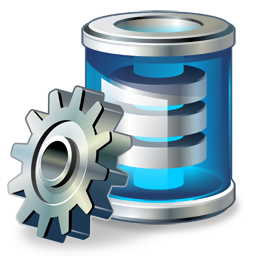 Asia Alliance   7-8 May 2018
SIS Data Access Object (DAO)
u.achieve DB





Exception
SIS DB

Student Information
Degree Program
Major and Minor
Course enrollment
Advance Standing
Credit Transfer
Course Exemption
Exception records
[Speaker Notes: Let me explain more on the loading of student data from both u.achieve and SIS databases.  The SISDao (data access object) will load data from SIS DB except the customized information such as Advanced Standing, Credit Transfer and Course Exemption.  For those customized data, they will be imported to u.achieve DB directly by exception records.  Therefore, the SISDao will also load data from both u.achieve DB and SIS DB.]
ENCODING structure
DPROG
Requirement
DPROG
Requirement
Sub-Requirement
Sub-Requirement
DPROG
Requirement
Sub-Requirement
Sub-Requirement
Sub-Requirement
Sub-Requirement
Sub-Requirement
Sub-Requirement
Sub-Requirement
Requirement
[Speaker Notes: I would like to introduce the encoding structure.  In general, a Degree program will have requirements and under each requirements, there are sub-requirements.  And, it is common that it may have more than one requirement and which have a set of sub requirements.  Moreover, the degree audit system accept multiple levels. Therefore, we can define the requirements at multiple levels for a degree program.]
u.Achieve client
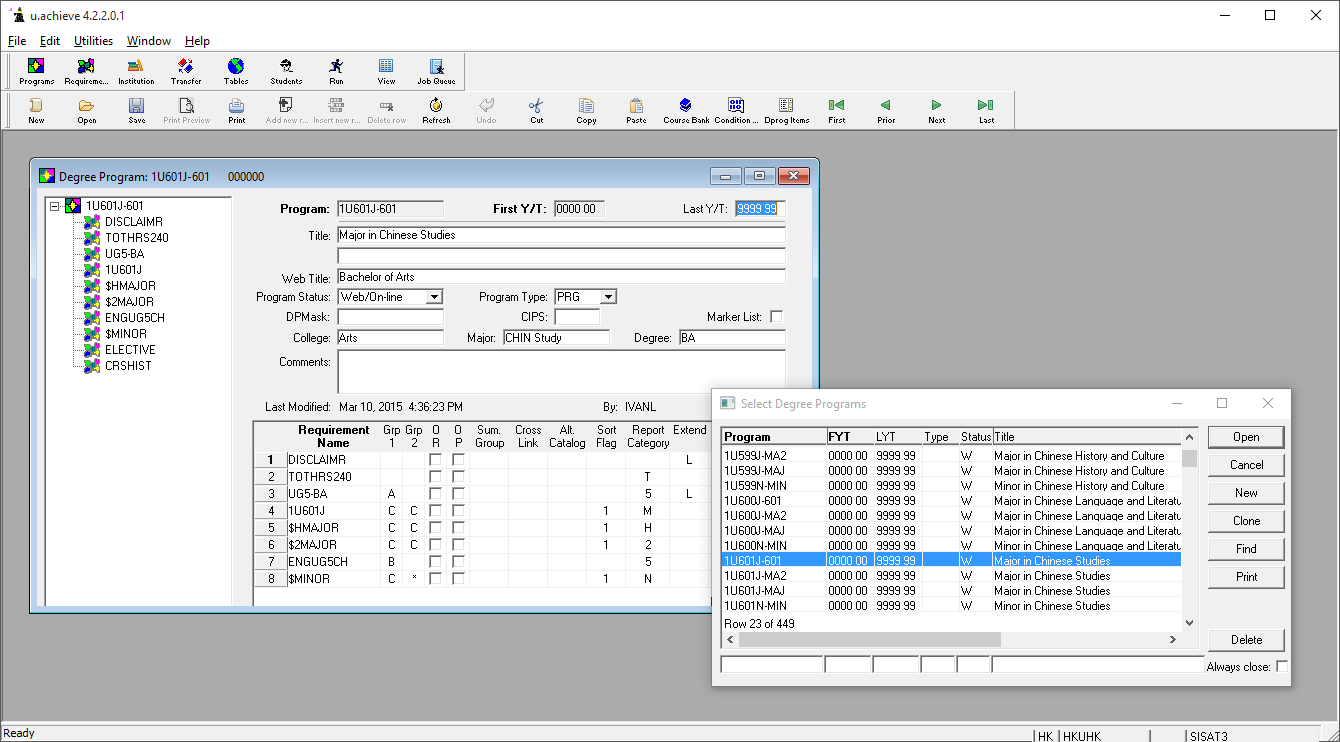 Basic functions of Degree Audit System
Interactive HTML degree audit report of one student
PDF degree audit report of one student
Batch report (PDF or text) for a set of students
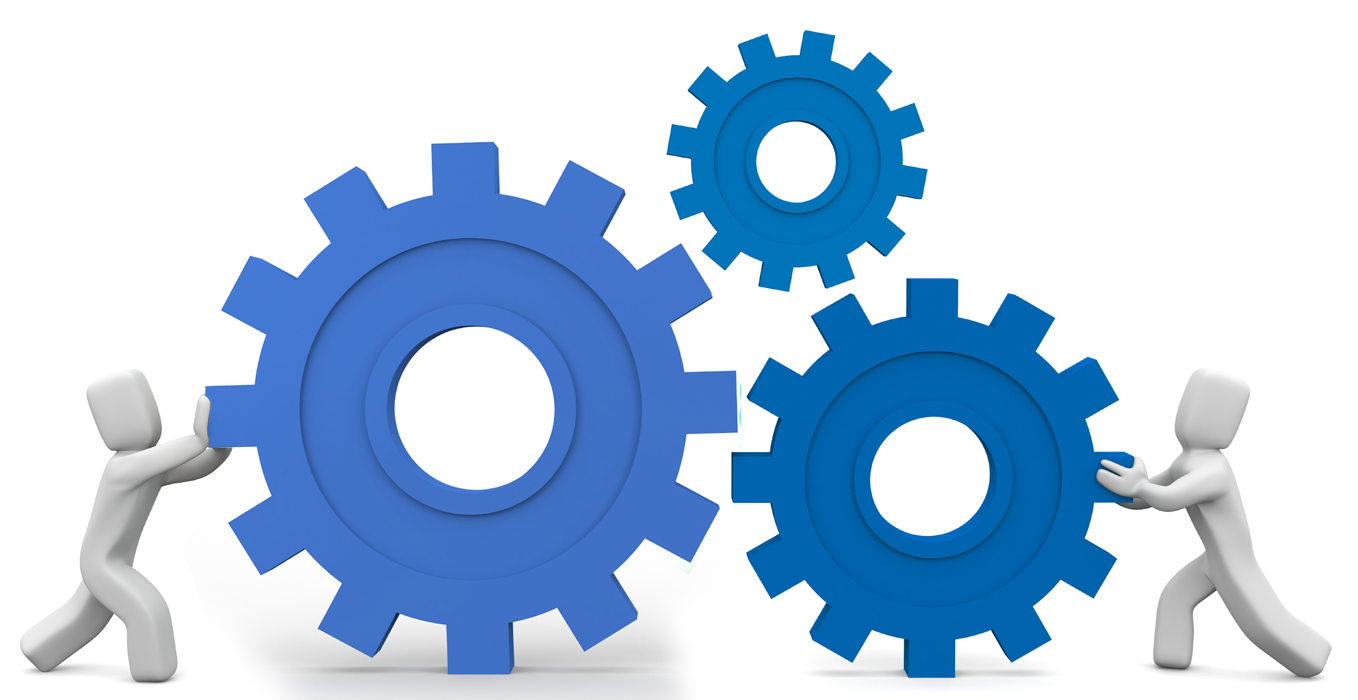 Asia Alliance   7-8 May 2018
The degree audit
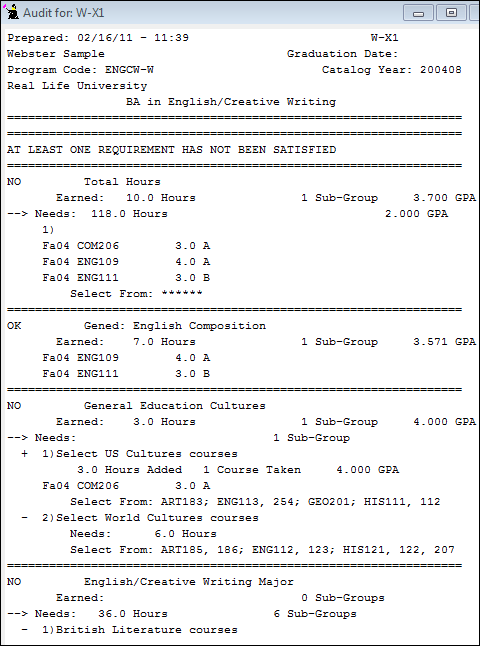 Student coursework is displayed through audits, dynamic reports that show:
Requirements that are complete…
and not complete
The sub-requirements a student has satisfied…
and not satisfied
Courses taken that fulfill requirements
Courses that can fulfill remaining sub-requirements
HTML report
Pie chart of total credits
Bar chart of credits taken/completed/required by major or minor
Drill down to sub-requirement
GPA by major, minor or sub-requirement
Expandable requirement details
Suggested courses to fulfill each requirement
Course history by term 
GPA and course taken by term
Asia Alliance   7-8 May 2018
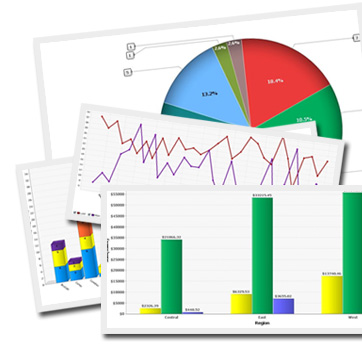 Run a Student Audit
Run a Student Audit
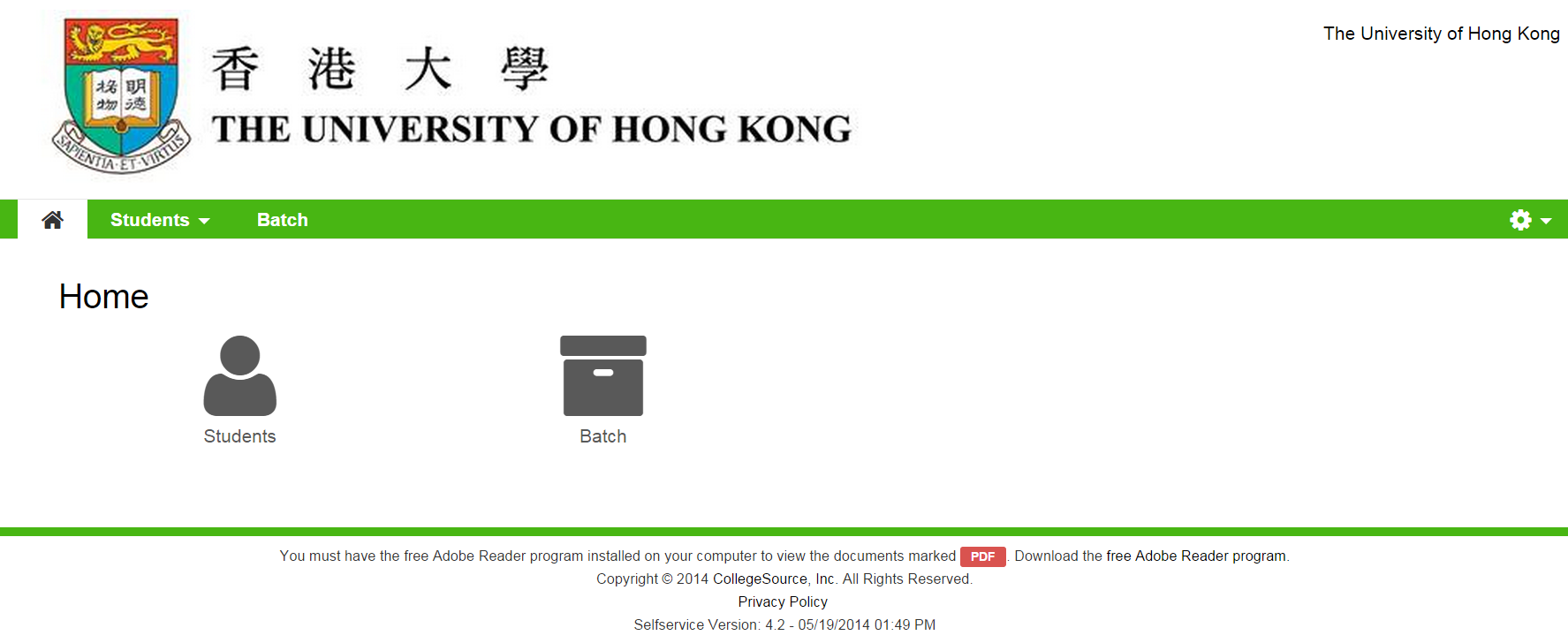 [Speaker Notes: User can click on the Student icon for generating the degree audit of a student]
Student Search
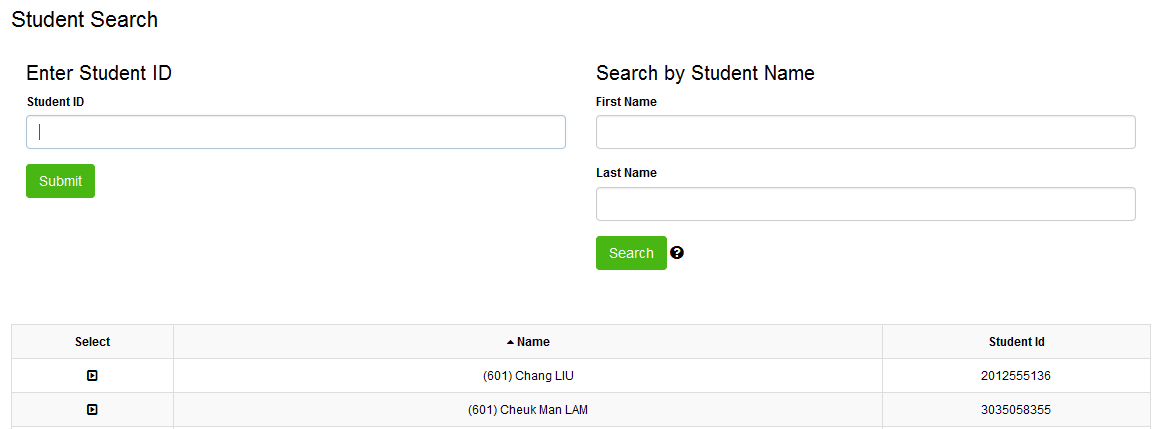 You can either input a Student ID here
Or input the student’s Last Name or First Name to search the student
Request Audit
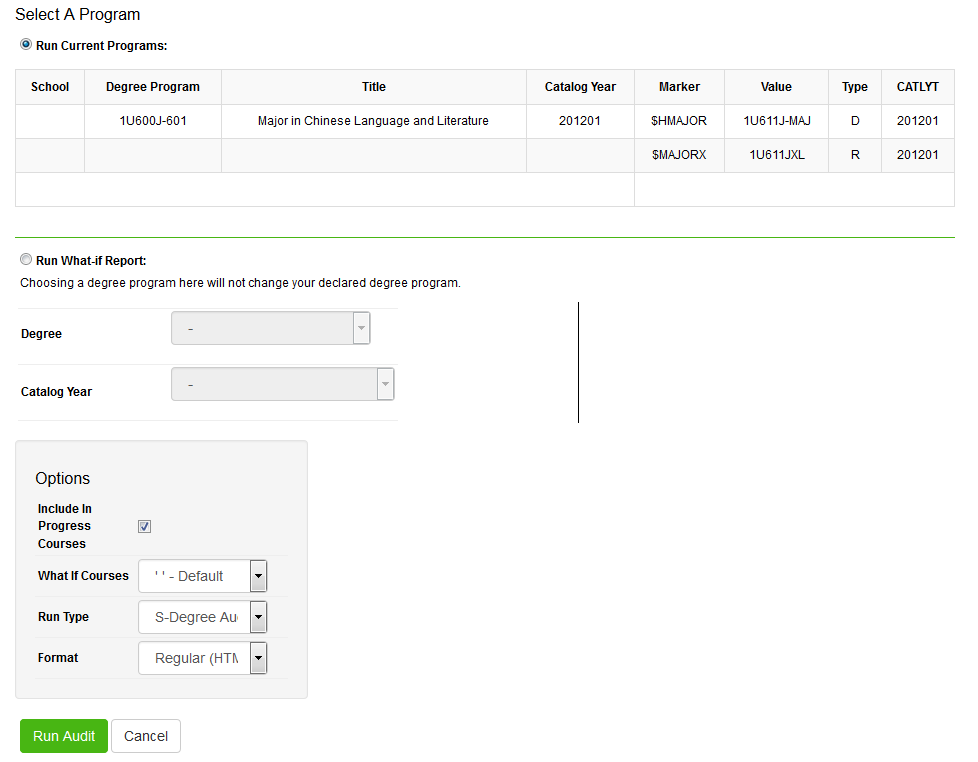 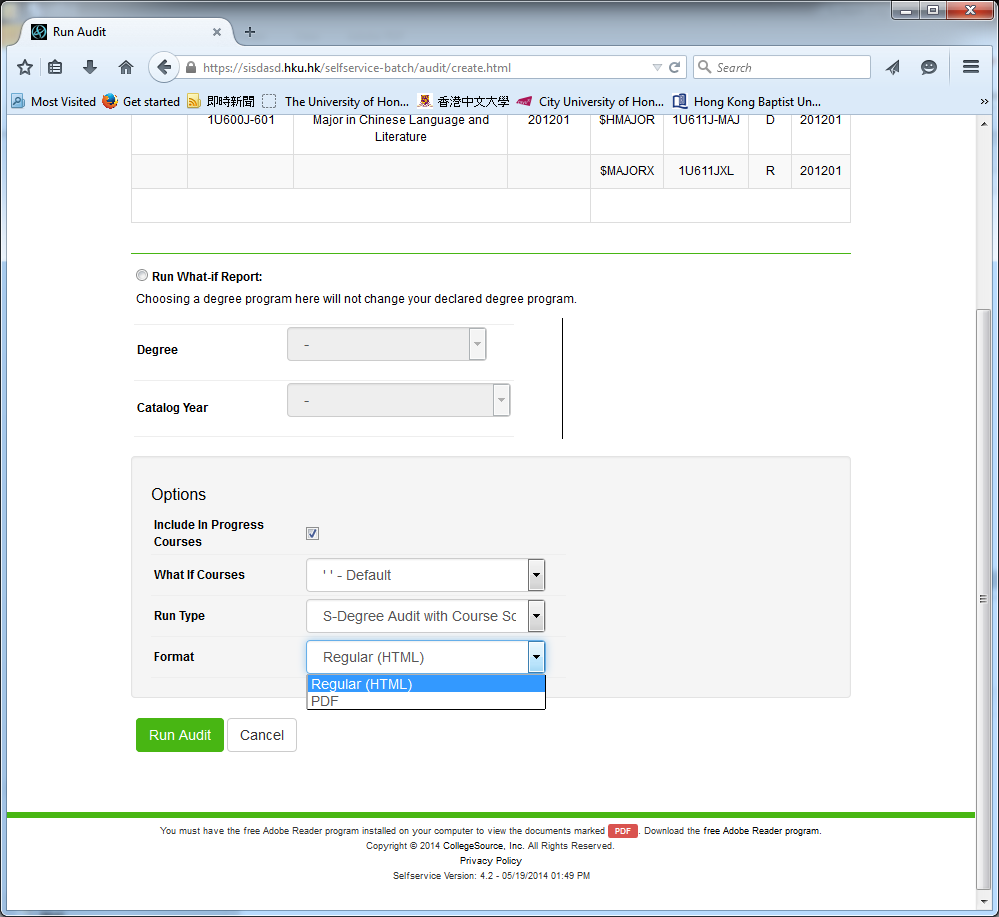 [Speaker Notes: There are some options that you can set while generating the audit report.  For example, you can define the output format for the audit report.]
Running Audit
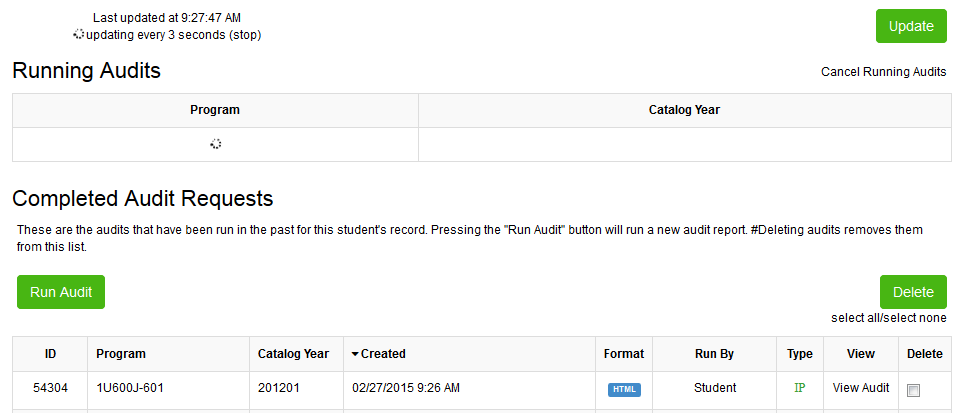 Completed Audit Requests
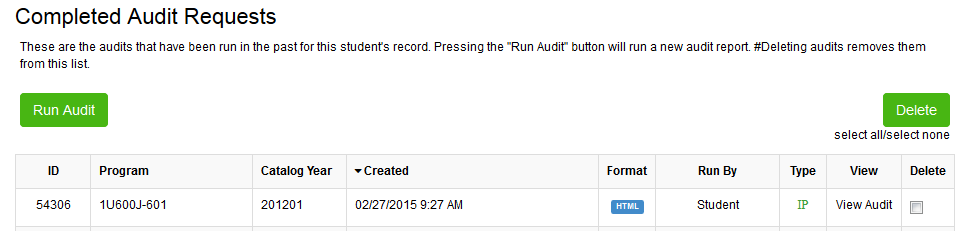 Audit Results
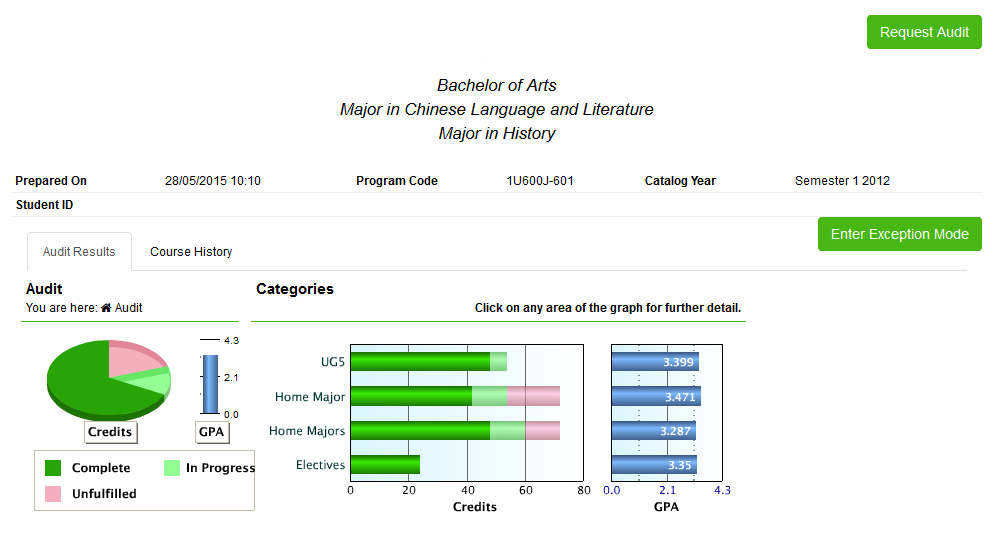 Student Name
Student Number
In Progress
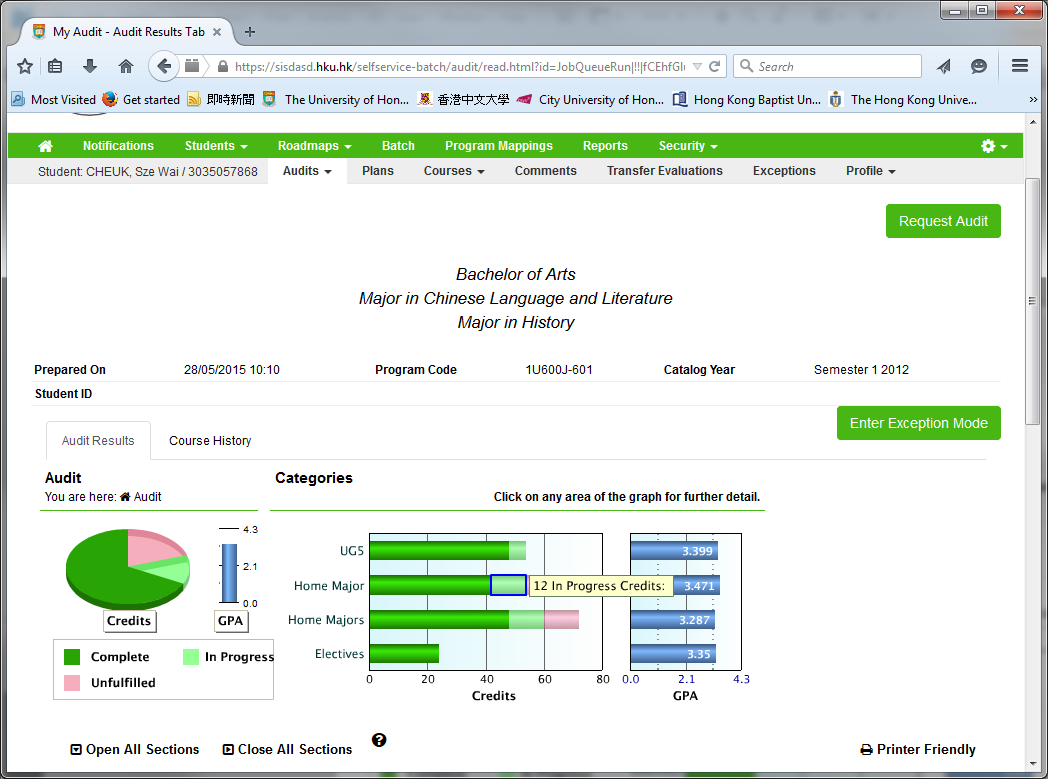 Student Name
Student Number
Unfulfilled Hours
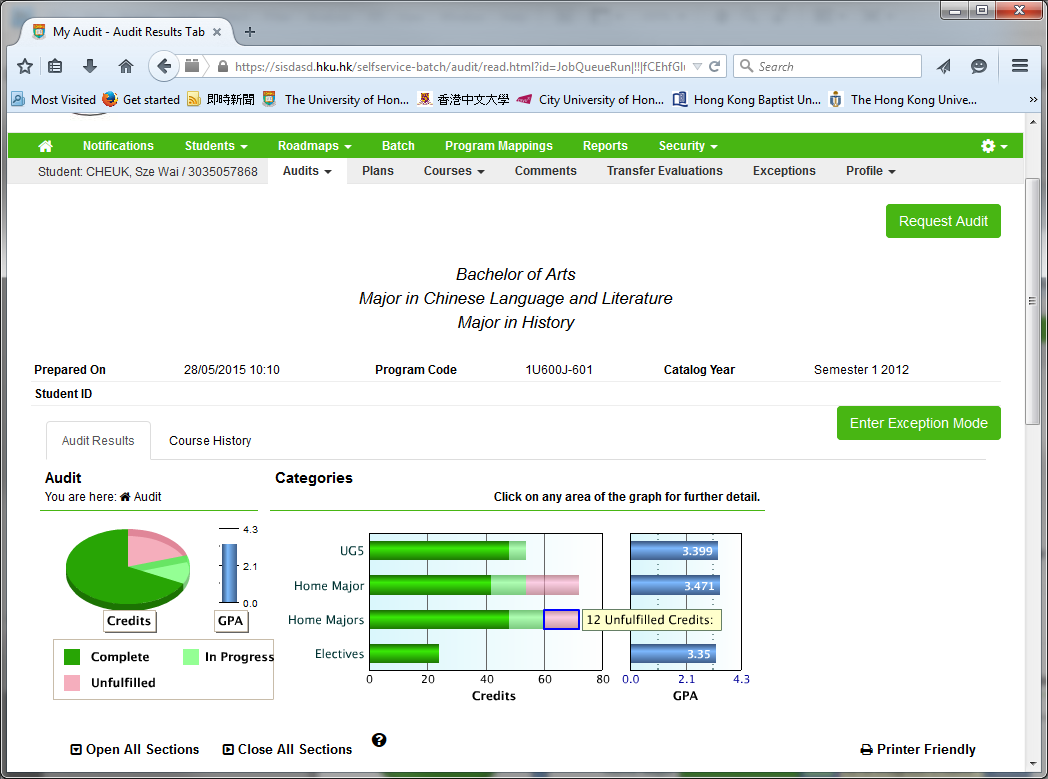 Student Name
Student Number
Requirement
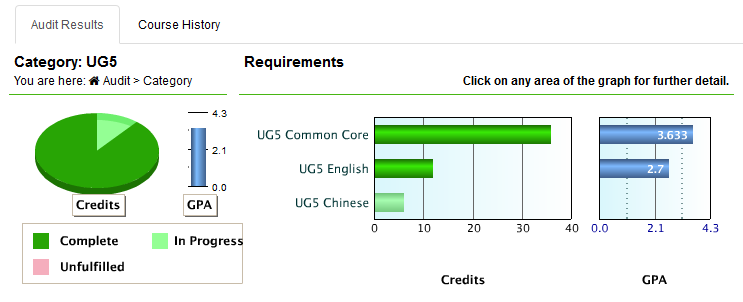 Sub-requirement
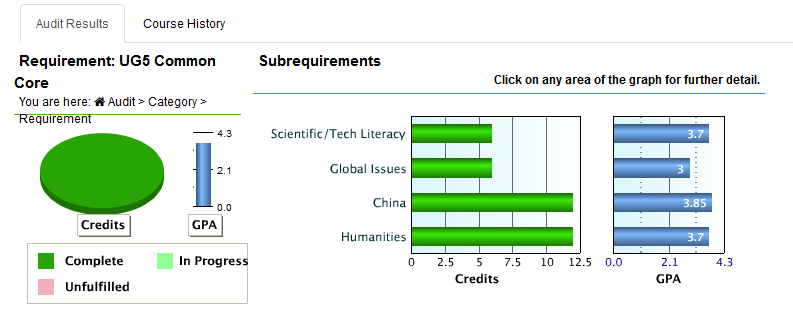 Course History
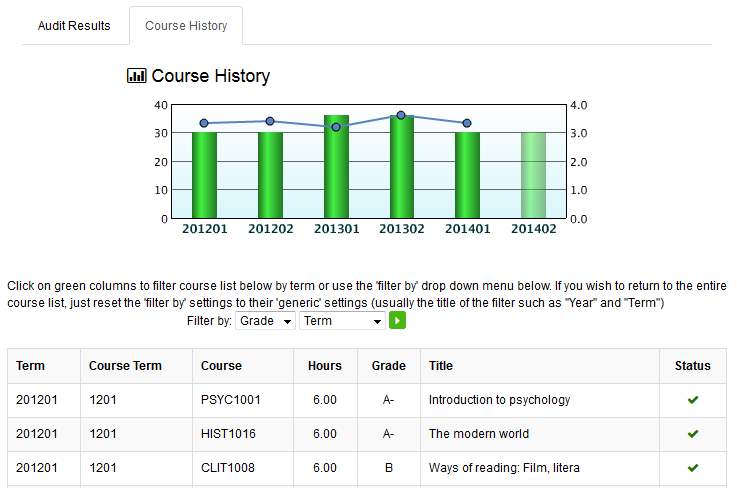 Result
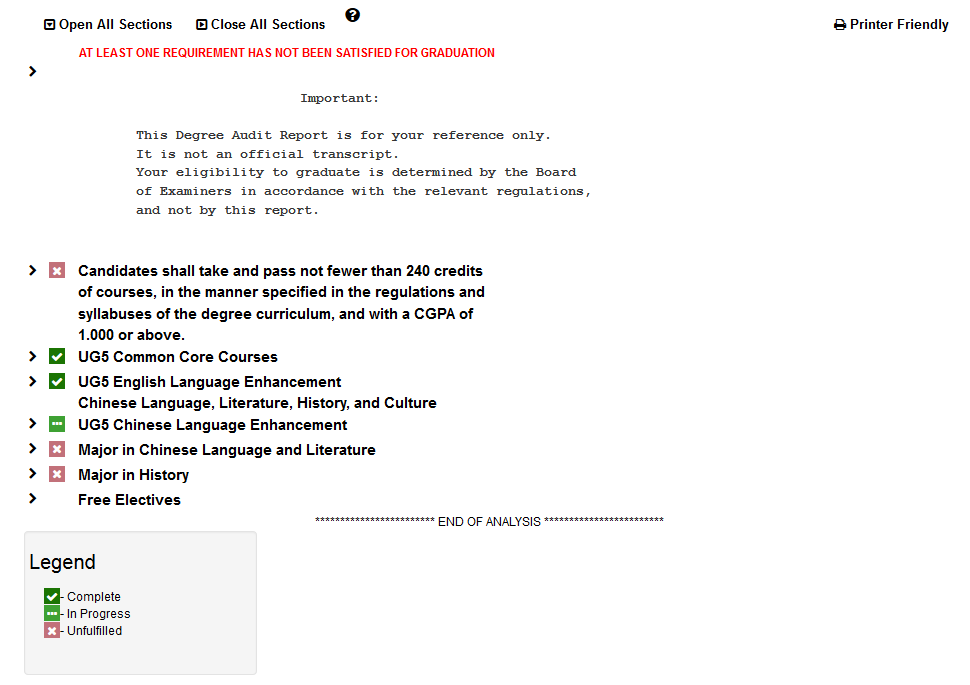 Open All Section
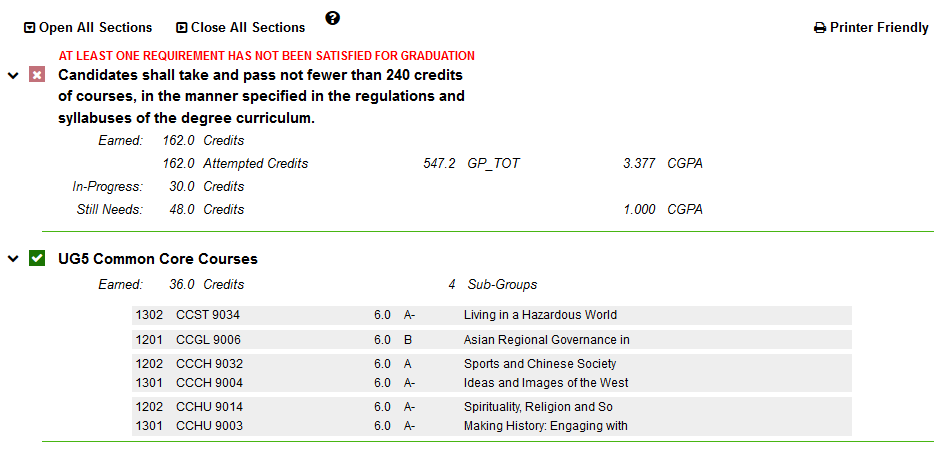 Advanced Standing
30
Course Exemption
31
Credit Transfer
32
[Speaker Notes: .]
Batch Audit
Batch report
User defined batch conditions (e.g. academic program equals "699" and requirement term equals "1701")
Batch can be shared to other users for execution and/or editing
Registry staff, faculty administrators and department administrators can execute reports
Generated audit reports of one batch can be download as a single file
Asia Alliance   7-8 May 2018
Batch Audit
Allows users to run the audit for a group of student
Batch audit only available in pdf format
Run a Batch Audit
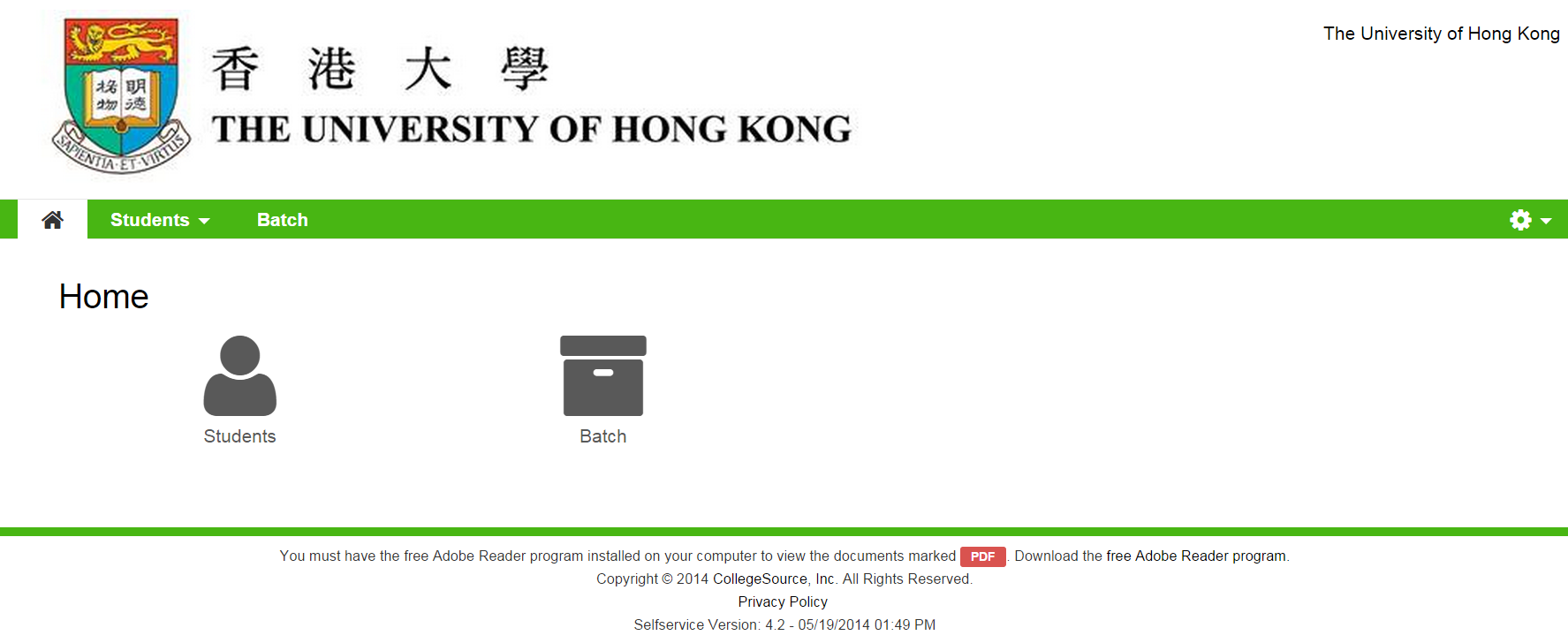 To Run a Batch Audit
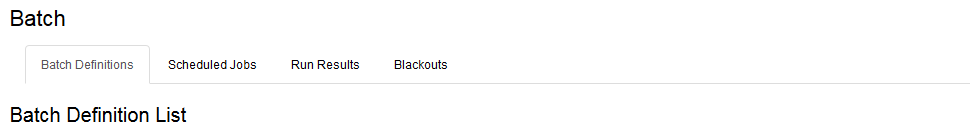 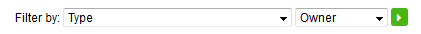 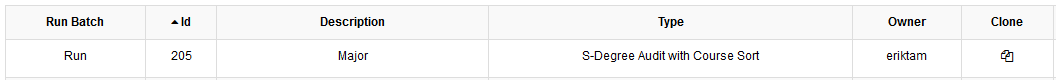 In Progress
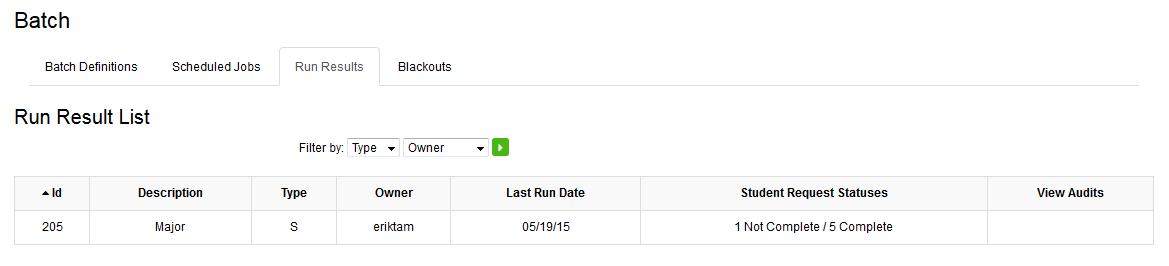 Completed
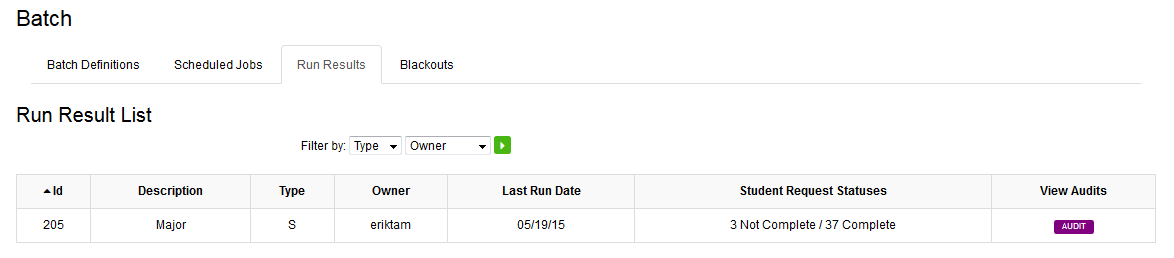 View the Audit Report
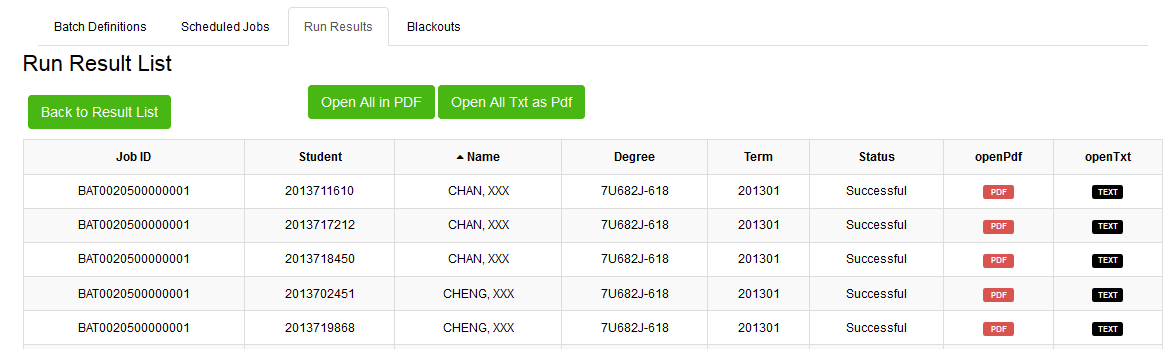 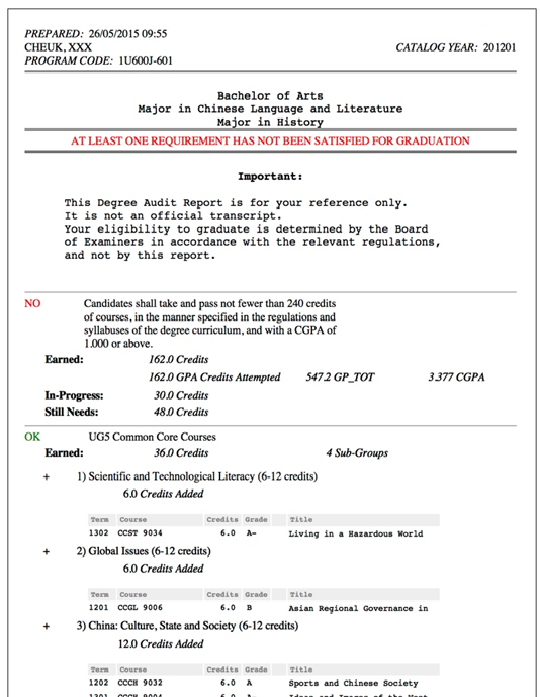 Example
Define batch audit
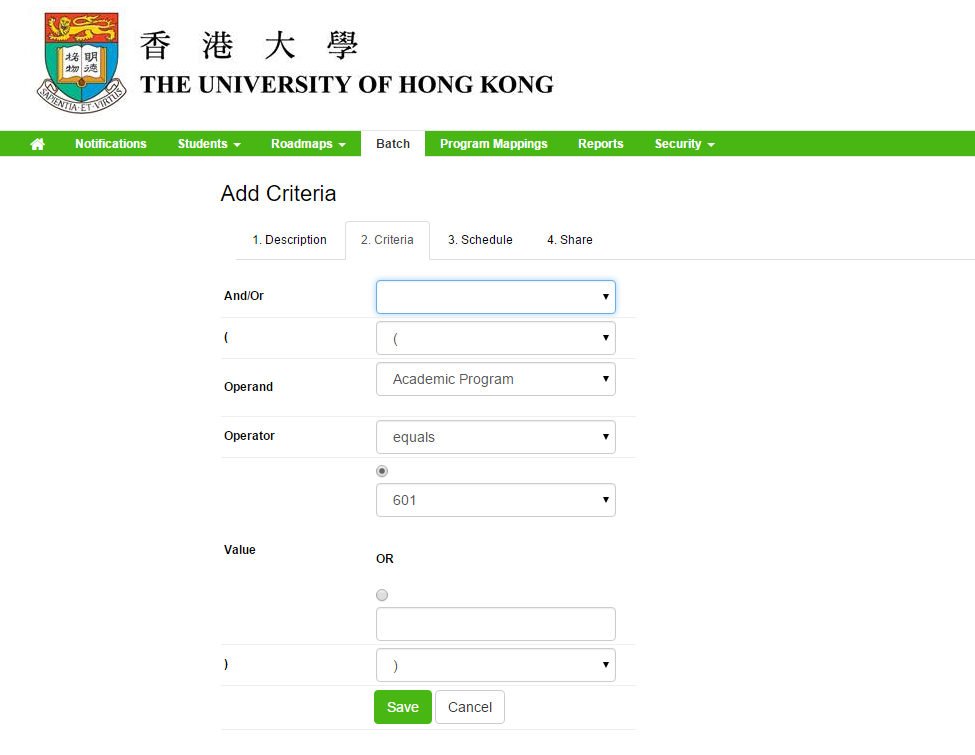 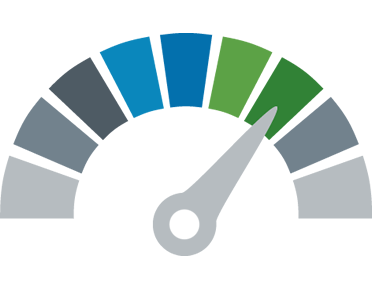 To achieve student performance monitoring
Who can use this system?
Students (Undergraduate)
Advisors 
Administrators (Registry, Faculty Offices, Department Offices, Academic Advising Office)
Asia Alliance   7-8 May 2018
What do they want to achieve?
Students want to know if all requirements are satisfied, and "what-if" they choose another major or minor
Advisors want to know the progress of their advisees
Administrators want to know the progress of their students
Administrators want to generate degree audit reports after inputting Advanced Standing, Credit Transfer and Course Exemption data in SIS
Administrators want to identify students at risk (missing core courses, behind schedule, over-enroll certain courses)
Asia Alliance   7-8 May 2018
How does the Degree Audit System address their needs?
What-if report
High-speed batch report generation
Auto-generation of exceptions using Advanced Standing, Credit Transfer and Course Exemption data in SIS
Provide summary data of degree audit reports to further analysis to be done.
Keep track of all attempts by students to generate degree audit report
Asia Alliance   7-8 May 2018
What-if report
Simulate the degree audit report if the students choose other academic programs or plans.
Simulate the degree audit report if the students take certain courses in the future (not yet implemented in HKU).
Asia Alliance   7-8 May 2018
What-if report
Asia Alliance   7-8 May 2018
What-if report
Asia Alliance   7-8 May 2018
High-speed batch report generation
Generate over 3400 reports in 20 minutes.
Small impact to SIS database (used less than 10% of CPU during batch report generation of 3400 students).
Requires more resources on web server when many queues are configured.
We configure 8 queues on a VM server with 8 CPU and 10GB memory.
Asia Alliance   7-8 May 2018
Stress Test
Development Server: 4 cores with 4GB memory
Tools: WAPT Pro 3.1
Running base time: 20mins
Every 10s increase: 
For 100 and 150: 5 users
For 200 and above: 10 users
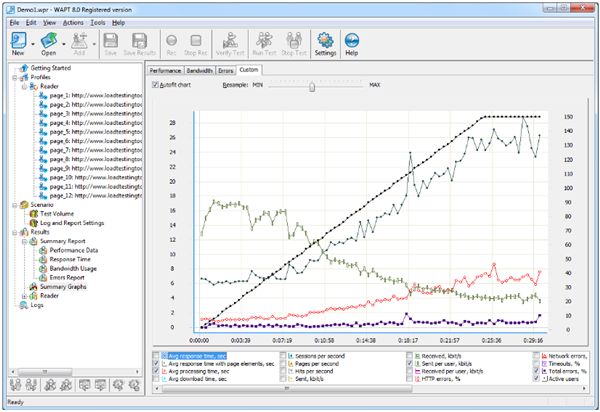 Stress test result
Auto-generation of exceptions
u.achieve have different types of exceptions (force requirement to complete, force course to requirement, change credit, change groups etc)
We have integrated SIS Credit Transfer and Exemption System to u.achieve so that additional enrollment and exceptions are refreshed automatically.
Examples are: exemption to Chinese Language Enhancement, Common Core courses, course mapping to certain requirement of majors/minor
Asia Alliance   7-8 May 2018
Advanced Standing
Course Exemption
Credit Transfer
Credit Transfer
Degree Audit Summary
Automatically generated after generating batch reports
Summary report by students against all requirements of curriculum, majors or minors
Summary report by batch showing the percentage of students who have not satisfied certain requirements
Example: how many students (in certain batch) have not satisfied Common Core requirements and who are they
Asia Alliance   7-8 May 2018
Degree Audit Summary
DA Summary – By Student
DA Summary – By REquirement
DA Summary – By REquirement
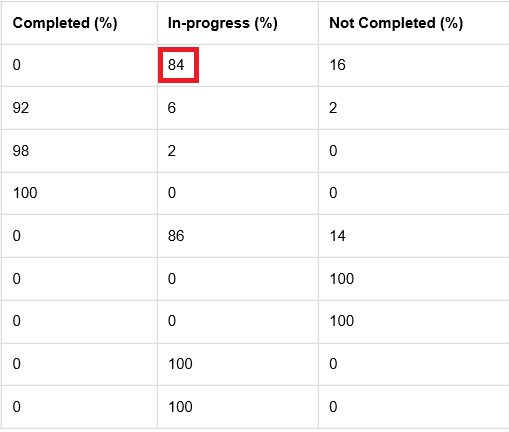 Student engagement
All attempts of degree audit report generation by students are recorded
Asia Alliance   7-8 May 2018
Identify abnormal situation
Students are normally required to take 6 Common Core courses only
Complicated by Advanced Standing, Credit Transfer or Course Exemption
In the past we cannot easily identify students who have taken extra Common Core courses
Using the degree audit summary tables, we can now identify these cases by simple query
Steps:
Generate audit reports for target students
Find students who have completed Common Core requirements but have extra courses under free electives.
Asia Alliance   7-8 May 2018
Identify abnormal situation
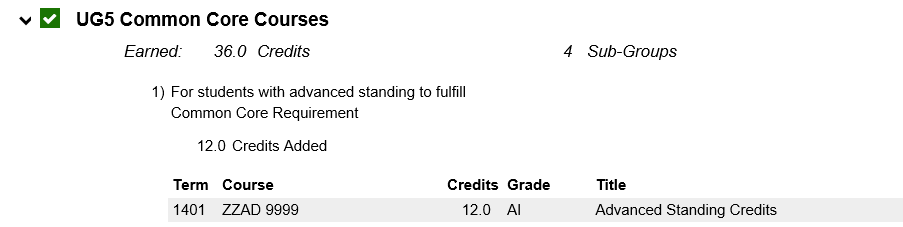 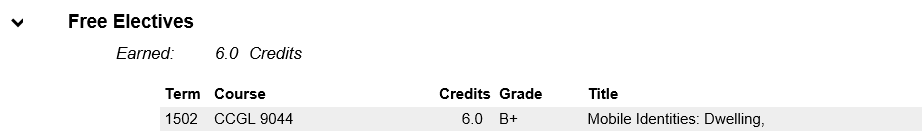 Asia Alliance   7-8 May 2018
Future plans
To students’ preference of majors/minors (via What-if reports)
To explore the possibility to use course planner to collect students’ planned courses (to know which courses are more popular)
To predict which students are at risk (e.g. missing of core courses in their third year of study, enrolled a wrong capstone course.)
EMEA Alliance   11-12 October 2016
Summary
The Degree Audit System allows students, advisors and administrators to better understand students' academic progress
It also provides analytic data for a group of students 
It is a tool for tracking student performance and for identify abnormal cases
It could be a tool for planning and projection.
Asia Alliance   7-8 May 2018
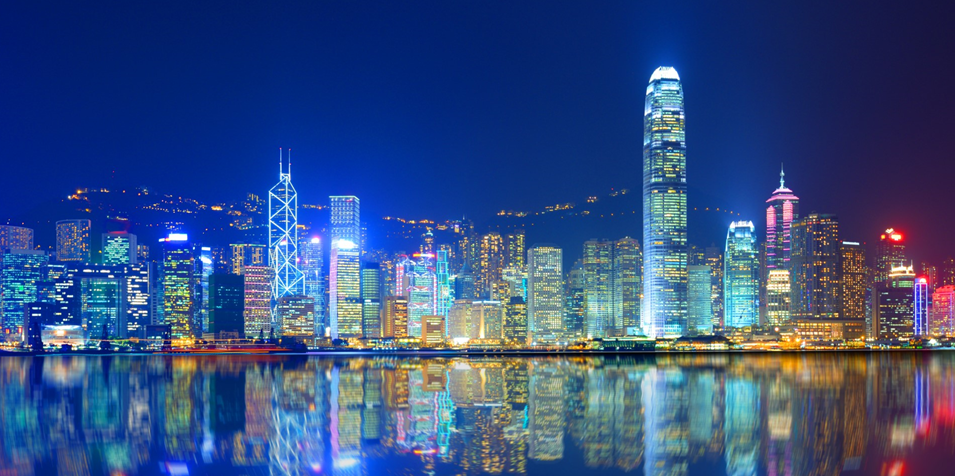 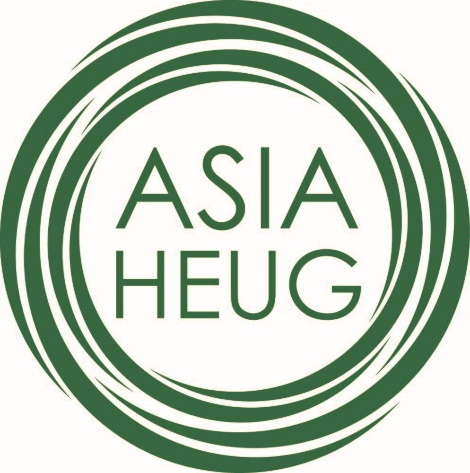 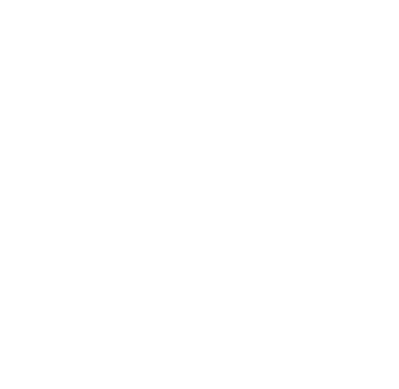 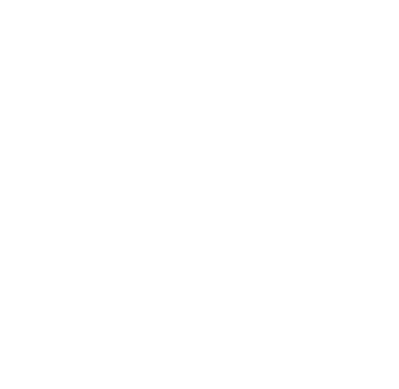 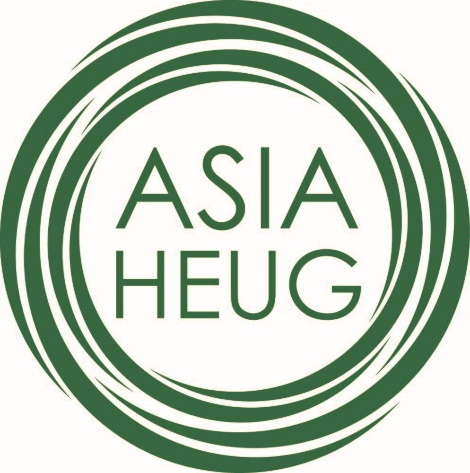 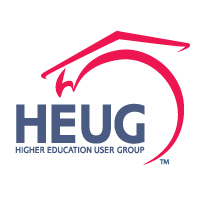 THANK YOU!
Asia Alliance   7-8 May 2018